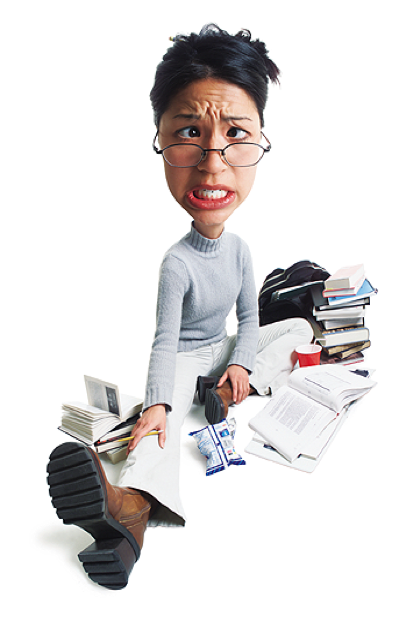 Widow and Oil
Biblical case
“Now the wife of one of the sons of the prophets cried to Elisha, “Your servant my husband is dead, and you know that your servant feared the Lord, but the creditor has come to take my two children to be his slaves.” And Elisha said to her, “What shall I do for you? Tell me; what have you in the house?” And she said, “Your servant has nothing in the house except a jar of oil.” Then he said, “ Go outside, borrow vessels from all your neighbors, empty vessels and not too few. Then go in and shut the door behind yourself and your sons and pour into all these vessels. And when one is full, set it aside.” So she went from him and shut the door behind herself and her sons. And as she poured they brought the vessels to her. When the vessels were full, she said to her son, “ Bring me another vessel.” And he said to her, “There is not another.” Then the oil stopped flowing. She came and told the man of God, and he said, “ Go, sell the oil and pay your debts, and you and your sons can live on the rest.”
								2 Kings 4:1-7
Lessons learned
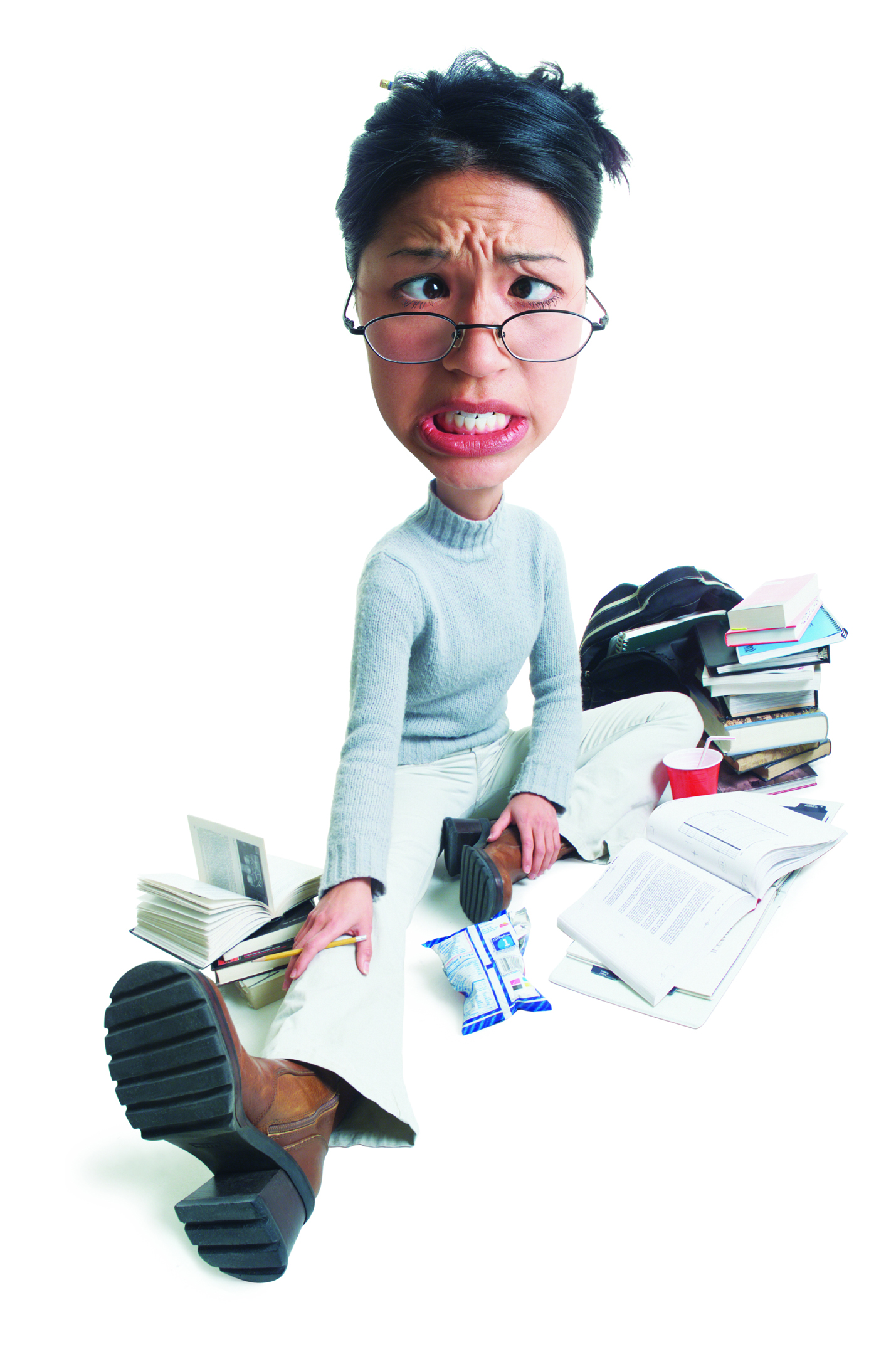 Start the battle!				
Seek Gods help
Assess your assets
Get the help of others
Close the door
Trust God
Go work
Pay debts
Enjoy Gods provision
“For this reason I remind you to fan into flame the gift of God, which is in you through the laying on of my hands, for God gave us a spirit not of fear but of power and love and self- control.”   2 Tim 1:7

What do you fear most?
Face your fear!
Lessons learned
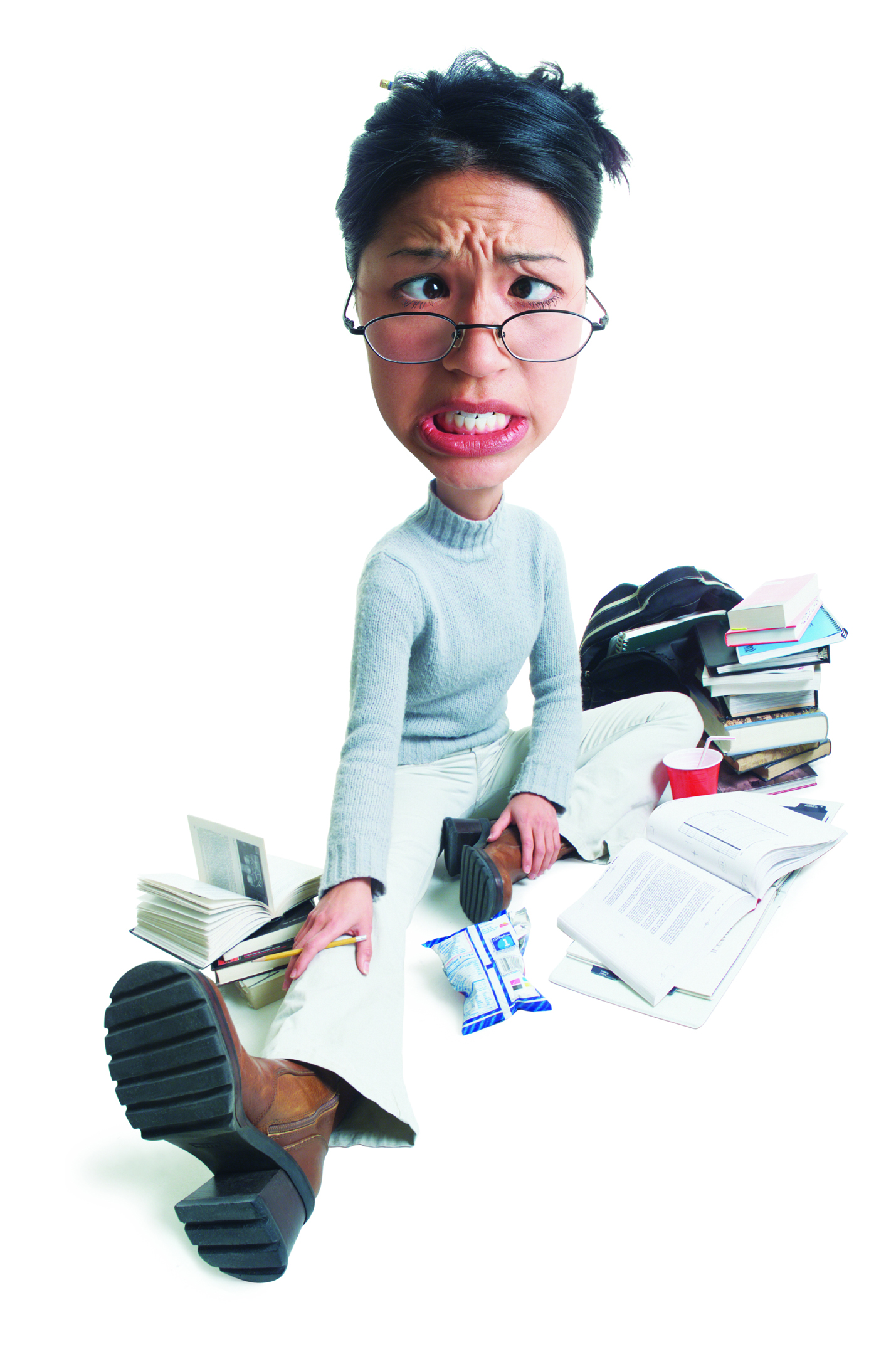 “Call to me and I will answer you, and will tell you great and hidden things that you have not known.”  		Jeremia 33:3


What can you pray?
Start the battle!				
Seek Gods help
Assess your assets
Get the help of others
Close the door
Trust God
Go work
Pay debts
Enjoy Gods provision
Lessons learned
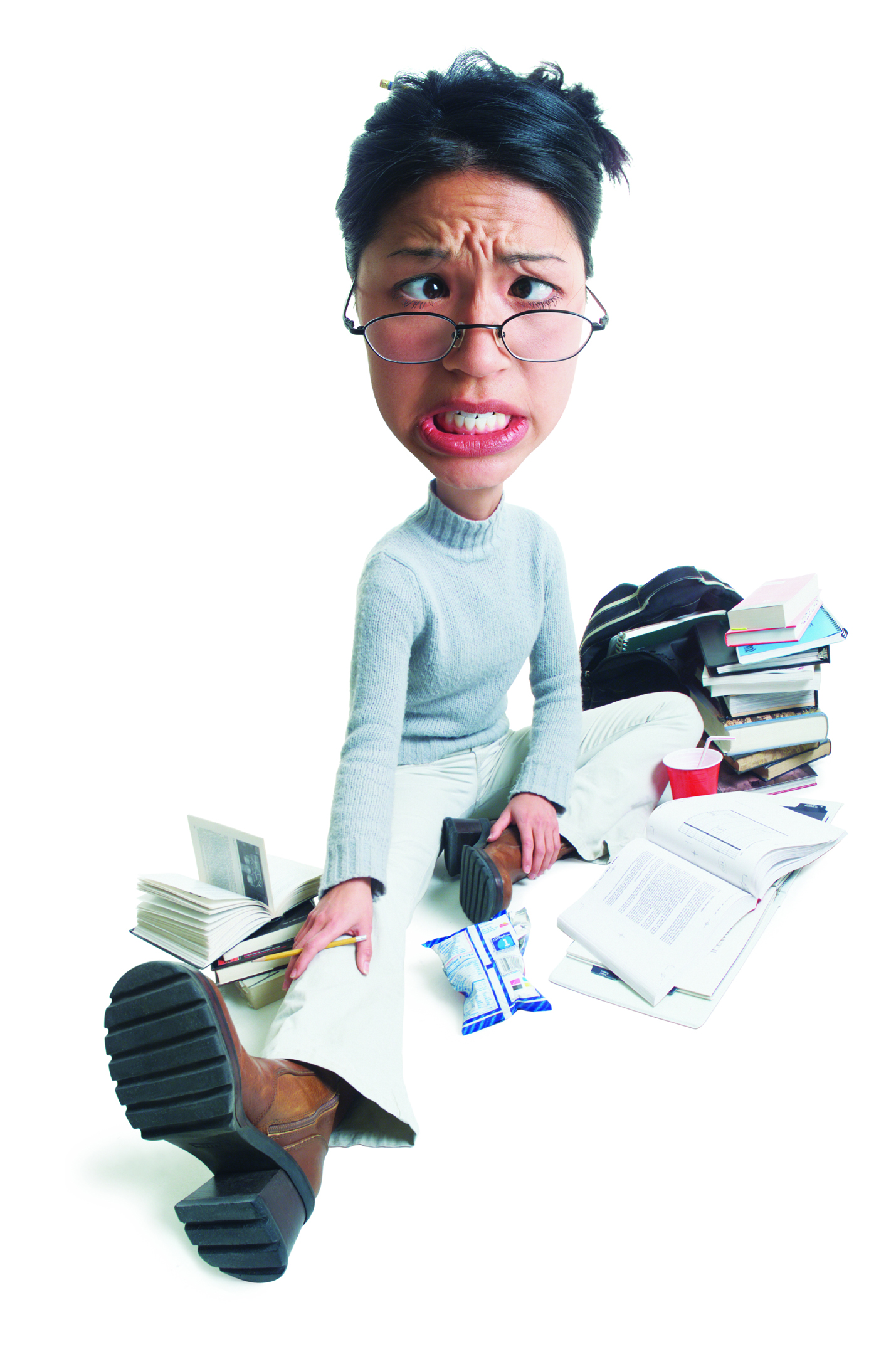 Do not undervalue this!
God multiplies what is placed in His hands
God uses a jar of oil to set her financially free


What do you have?
Start the battle!				
Seek Gods help
Assess your assets
Get the help of others
Close the door
Trust God
Go work
Pay debts
Enjoy Gods provision
[Speaker Notes: What do you have?
Talents, Gifts, Abilities
Friends]
Lessons learned
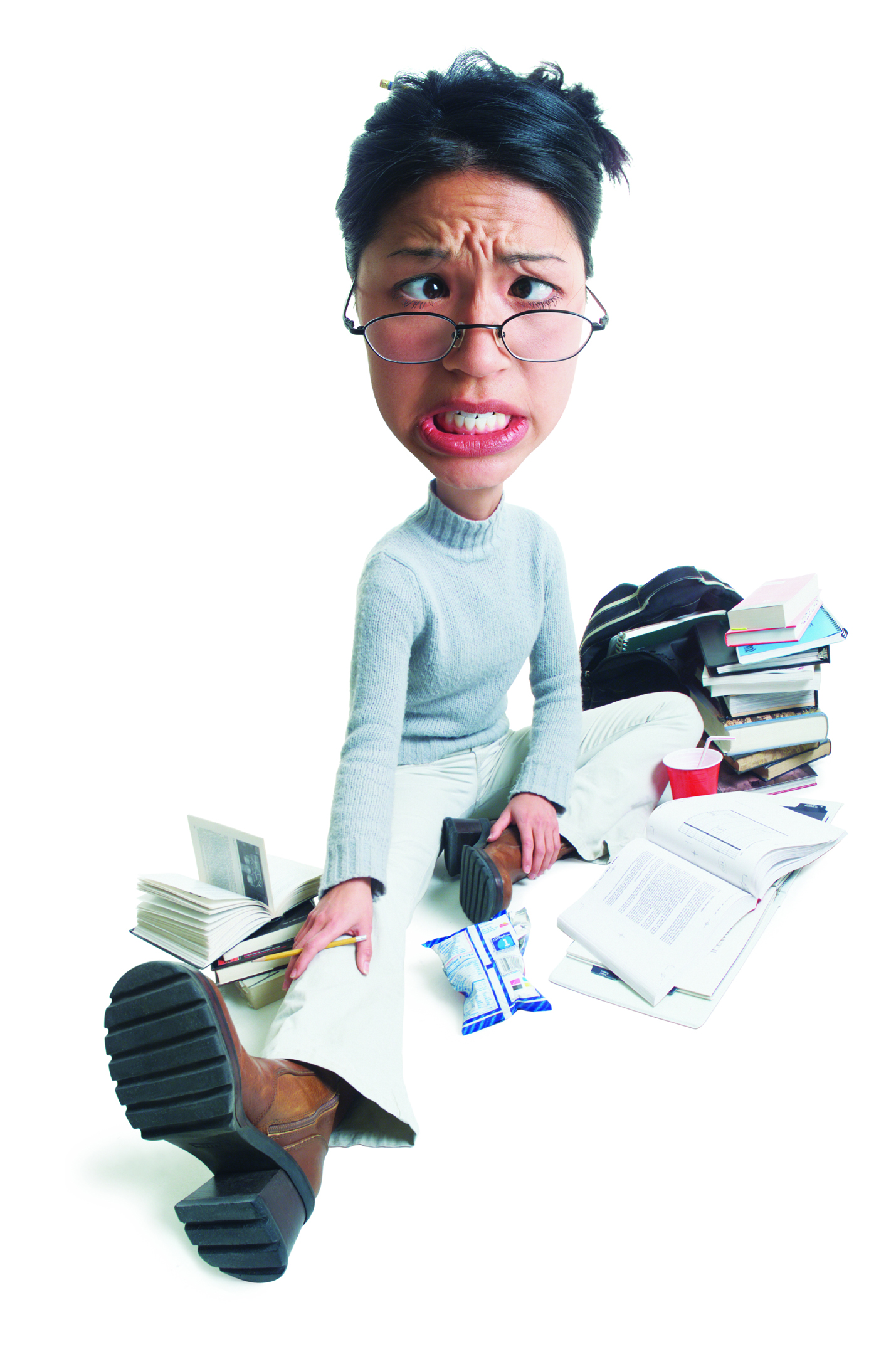 God frst!
Then godly people
Especially family




Who can help you?
Start the battle!				
Seek Gods help
Assess your assets
Get the help of others
Close the door
Trust God
Go work
Pay debts
Enjoy Gods provision
[Speaker Notes: Especially family
Don’t shield family members from tough times
Let them grow through experience
Talk through with spouse and children
Let family work with …]
Lessons learned
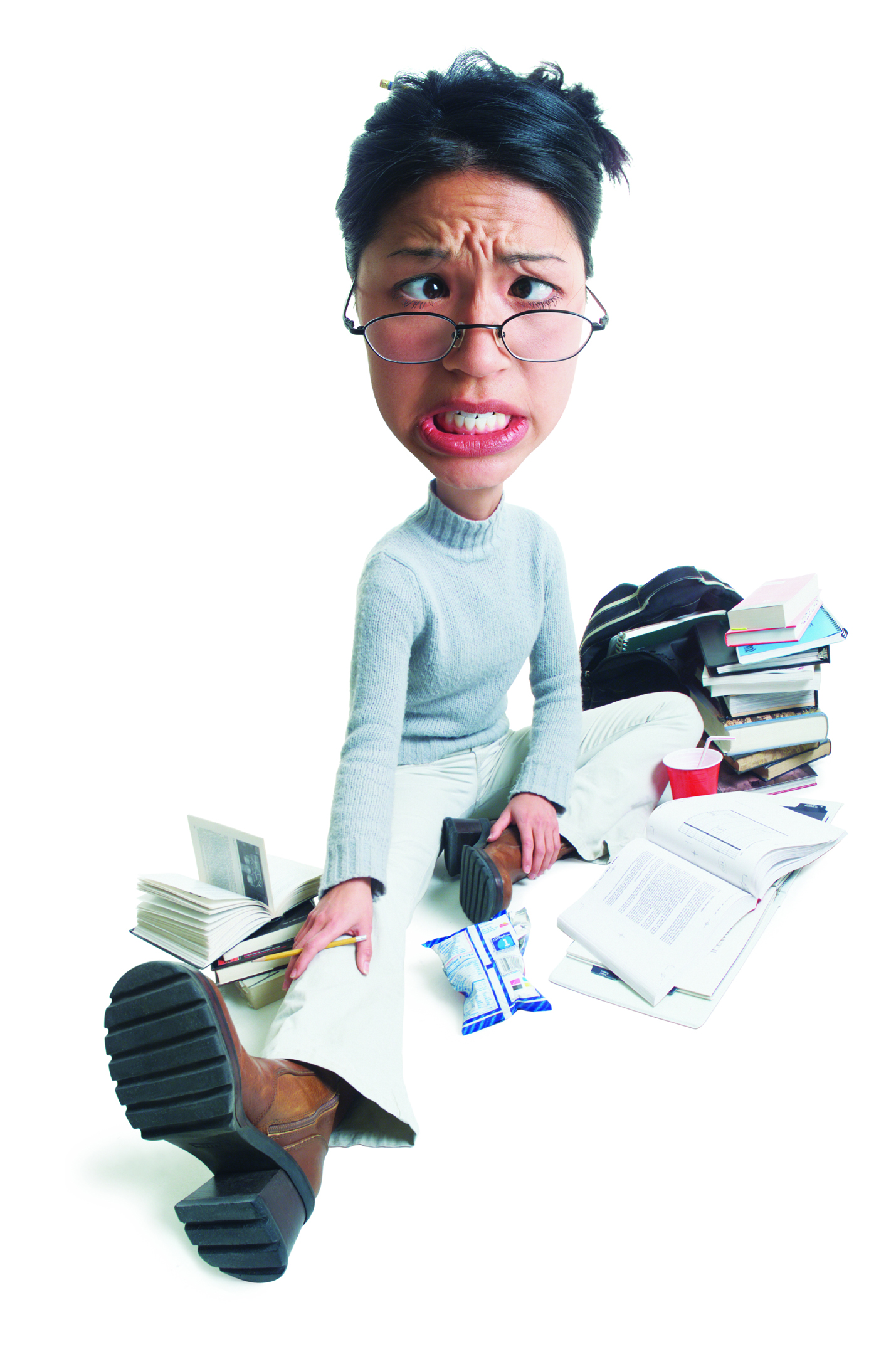 Block out all distractions
Advertising
Desires
Seek first the Kingdom
List debts
Make a budget
Close the circle!
Start the battle!				
Seek Gods help
Assess your assets
Get the help of others
Close the door
Trust God
Go work
Pay debt
Enjoy Gods provision
Lessons learned
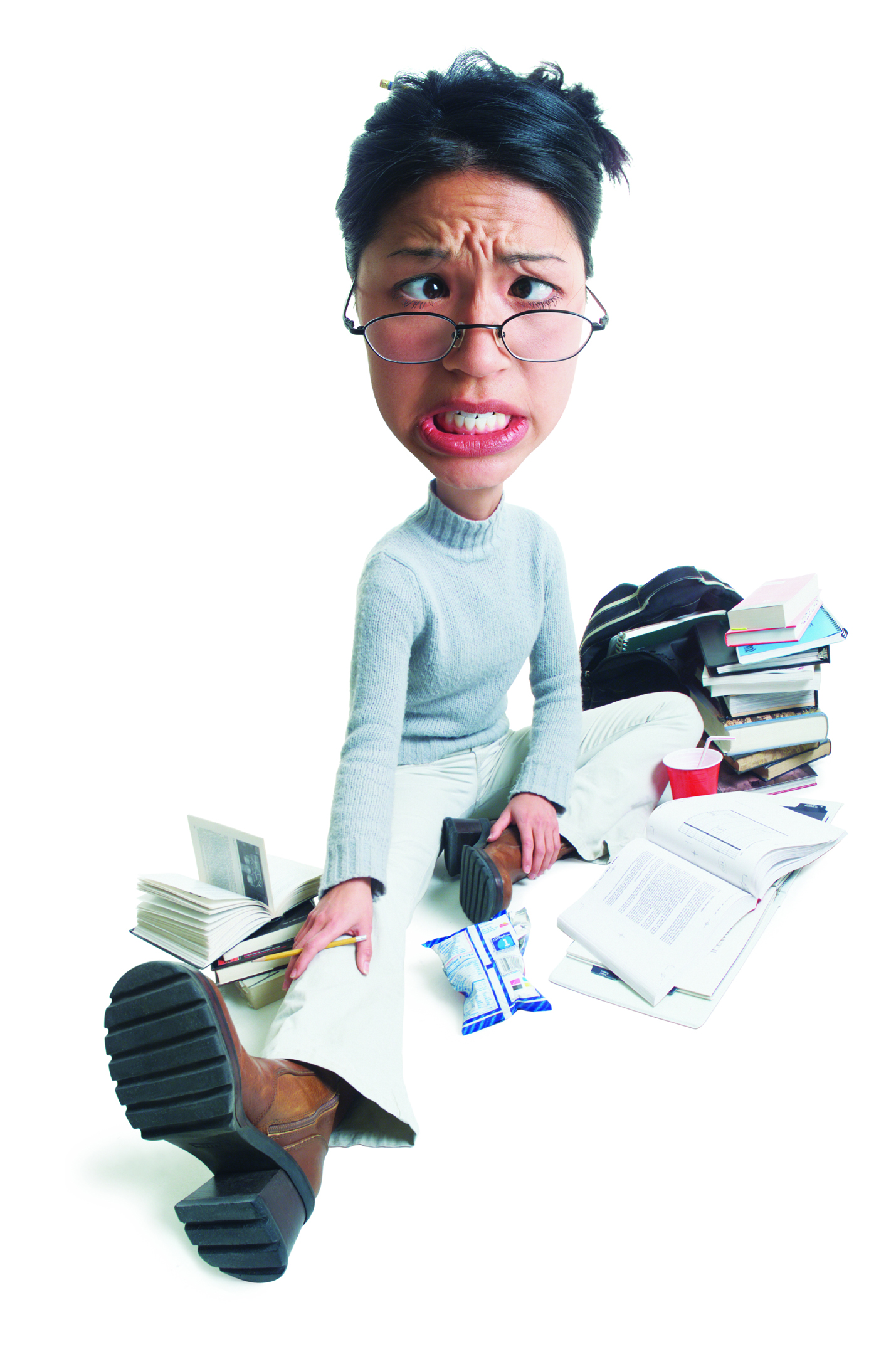 For supernatural assistance
Has the natural been maximised?
Budget? Discipline?
God will multiply according to exercise of faith
“And God is able to make all grace abound to you, so that in all things at all times, having all that you need, you will abound in every good work.” 2 Cor 9:8
Start the battle!				
Seek Gods help
Assess your assets
Get the help of others
Close the door
Trust God
Go work
Pay debts
Enjoy Gods provision
Lessons learned
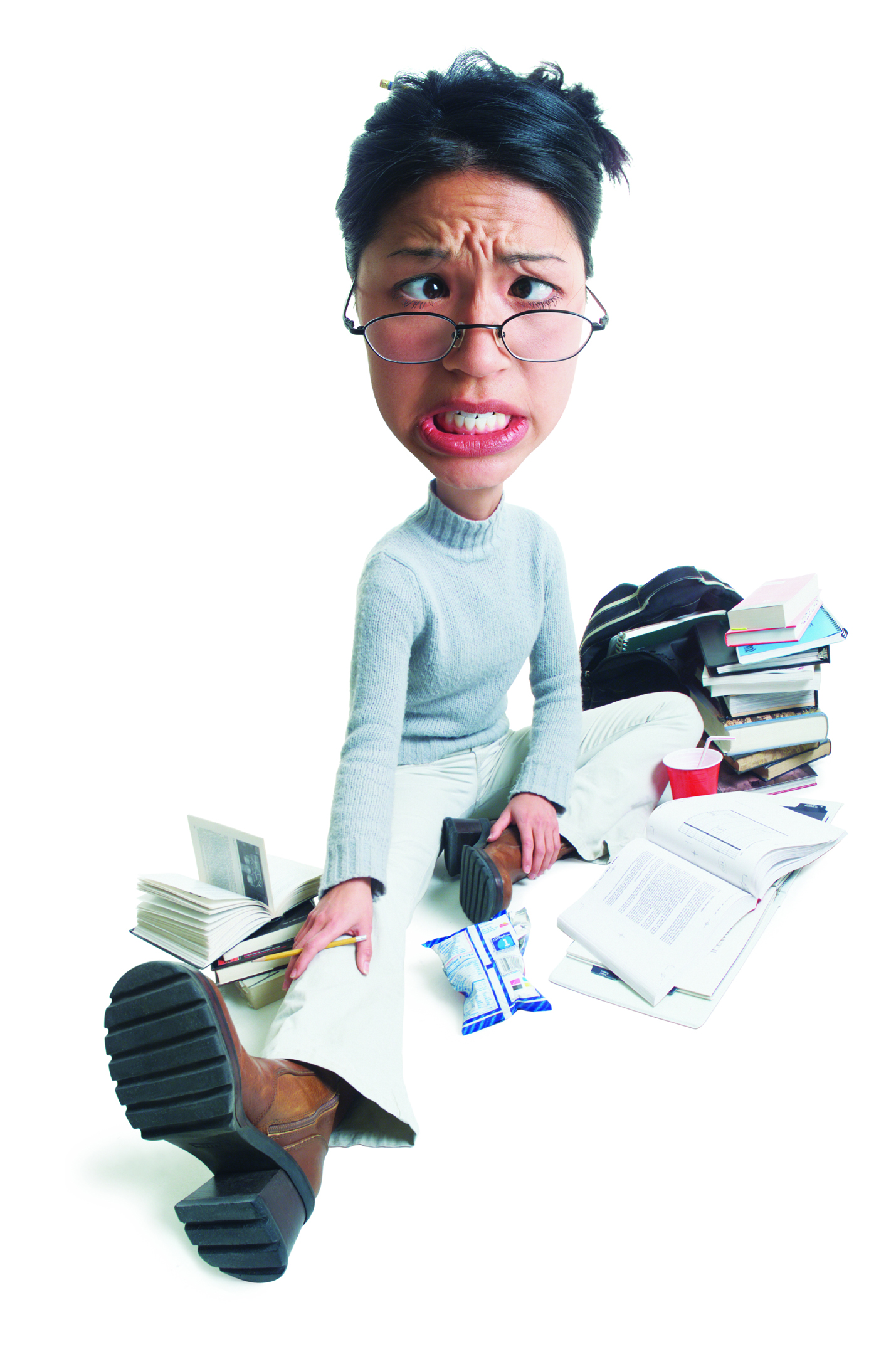 Work hard
What can you sell?
Using our gifts and talents
An opportunity to serve someone with a thing of value
Start the battle!				
Seek Gods help
Assess your assets
Get the help of others
Close the door
Trust God
Go work
Pay debts
Enjoy Gods provision
Lessons learned
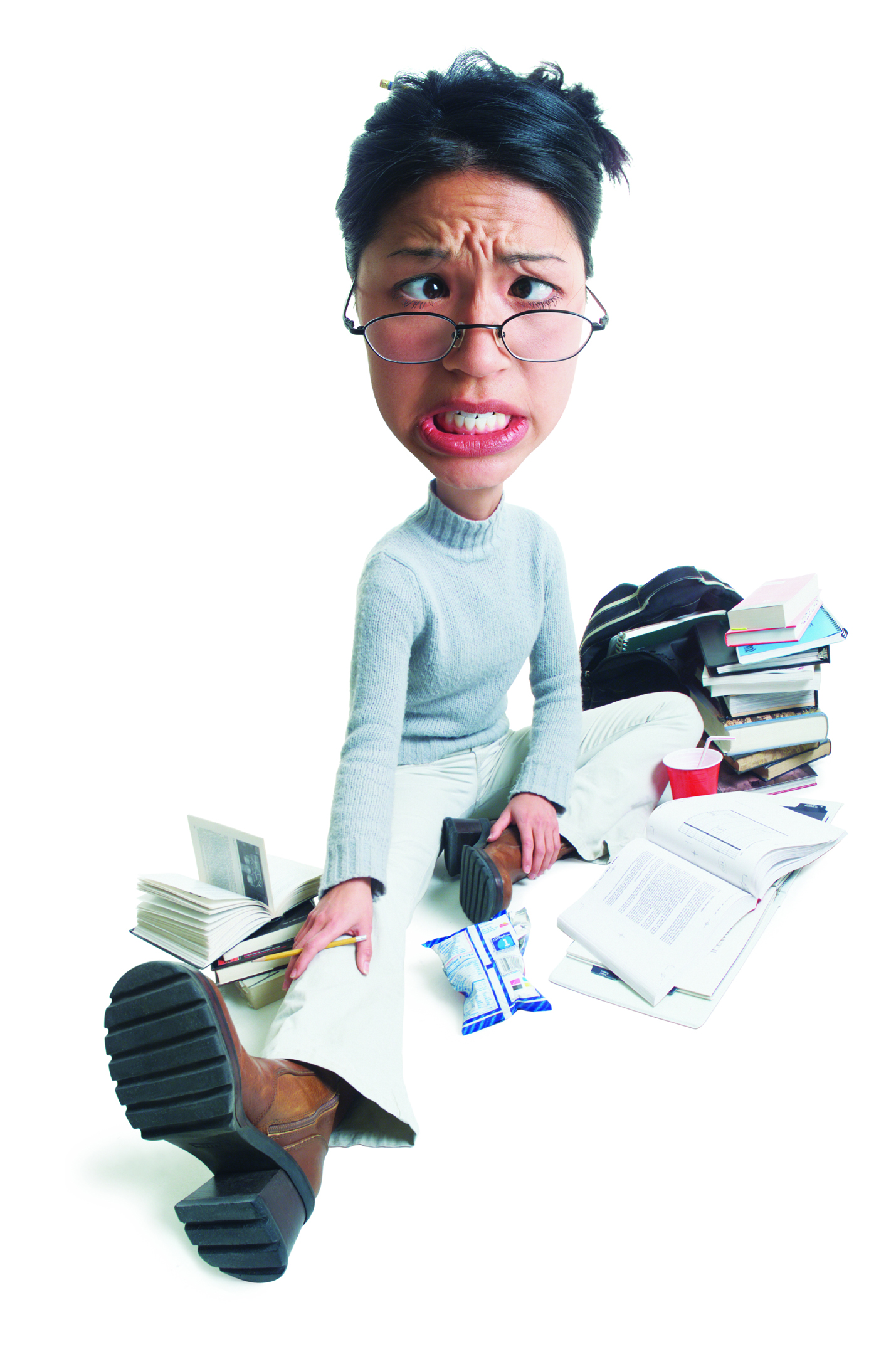 “Do not withhold good from those to whom it is due, when it is in your power to do it. Do not say to your neighbor, “ Go, and come again, tomorrow I will give it”—when you have it with you.”  Proverbs 3:27-30
Start the battle!				
Seek Gods help
Assess your assets
Get the help of others
Close the door
Trust God
Go work
Pay debts
Enjoy Gods provision
Lessons learned
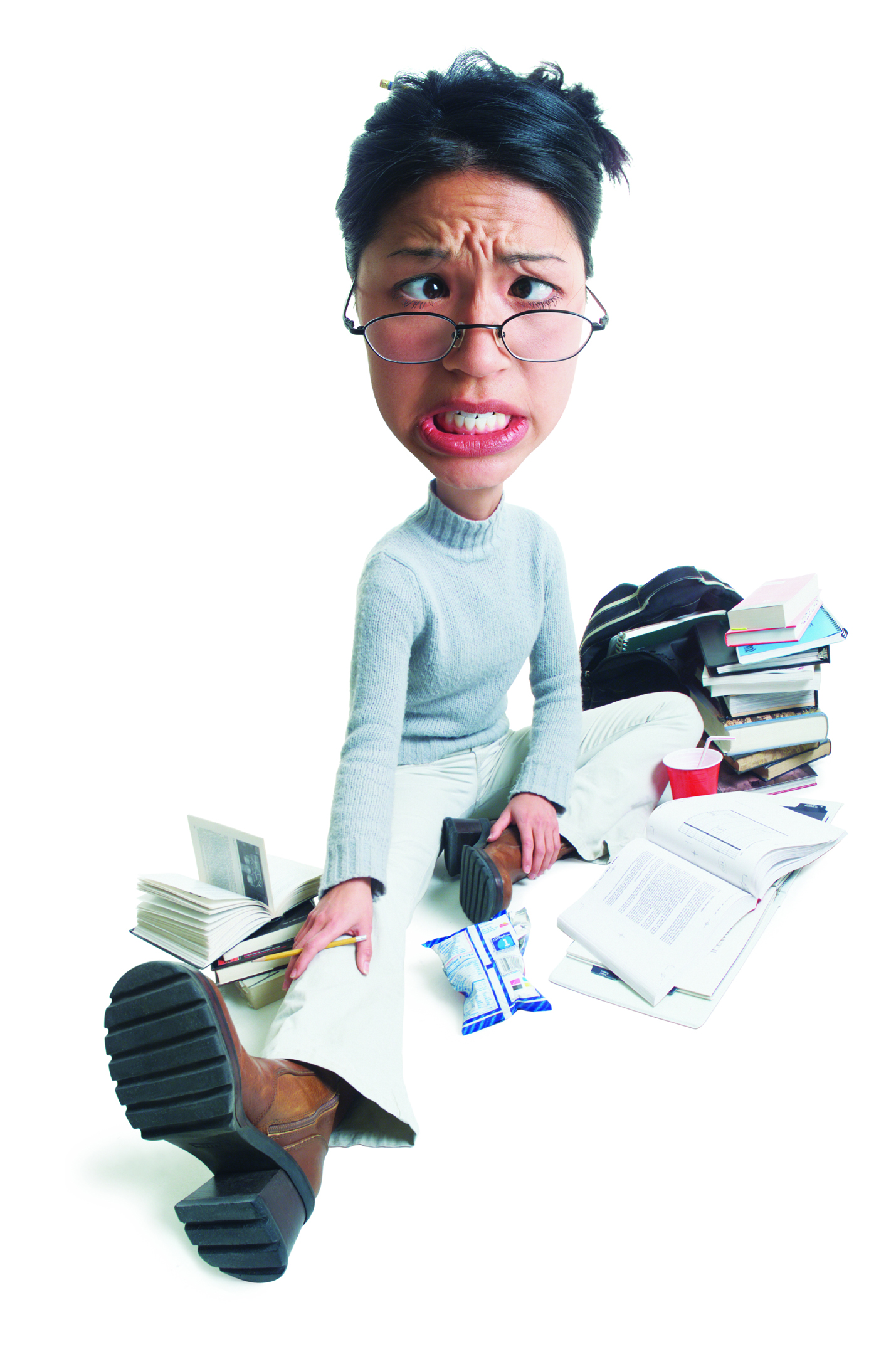 “And my God will meet all your needs according to his glorious riches in Christ Jesus.”   Philippians 4:17
Start the battle!				
Seek Gods help
Assess your assets
Get the help of others
Close the door
Trust God
Go work
Pay debts
Enjoy Gods provision